Challenging Experts in Federal and State Courts in Iowa
Mike C. Richards
1
Presenter
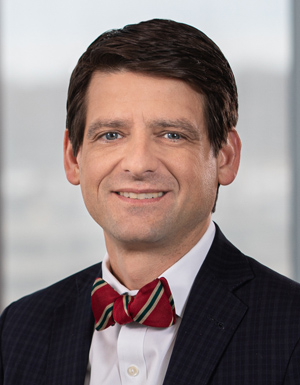 Mike Richards




215 10th Street
Des Moines, Iowa
50312
Mike.Richards@dentons.com
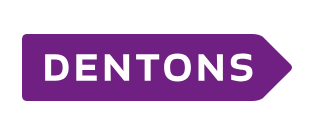 2
Disclaimer
The views expressed by the presenter in this program are not those of the presenter’s employers, clients or any other organization.  The opinions expressed do not constitute legal advice or risk management advice.  This program is for educational purposes only and provided only for use during this session.
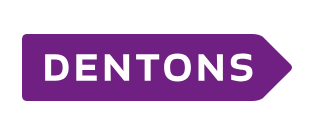 3
Overview
Federal Standards for Expert Admissibility
 
Iowa Standards for Expert Admissibility 

Some Practical Application of Both Standards
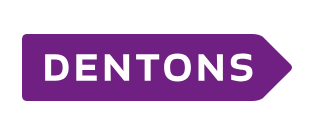 4
Federal Standards
It’s all in Daubert v. Merrill Dow Pharms, Inc., right?

That’s not correct. 

It’s all in Fed. R. Evid. 702.  
 
Daubert analyzed one element of the admissibility of expert testimony set forth in Rule 702 – “reliability”.
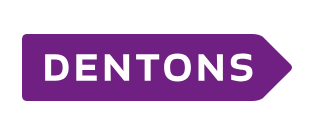 5
Fed. R. Evid. 702 – As Amended in 2023
A witness who is qualified as an expert by knowledge, skill, experience, training, or education may testify in the form of an opinion or otherwise if the proponent demonstrates to the court that it is more likely than not that:
the expert’s scientific, technical, or other specialized knowledge will help the trier of fact to understand the evidence or to determine a fact in issue;
the testimony is based on sufficient facts or data;
the testimony is the product of reliable principles and methods; and 
the expert’s opinion reflects a reliable application of the principles and methods to the facts of the case.
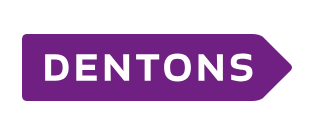 6
Fed. R. Evid. 702
Under the Rule, expert testimony must meet three general requirements to be admissible in federal court: 

	1.	The testimony must be relevant  	
	2.	The witness must be qualified 
	3.	The testimony must be reliable 

The party offering the expert has the burden to prove all three. 
Lauzon v. Senco Prods., Inc., 270 F.3d 681, 686 (8th Cir. 2001)
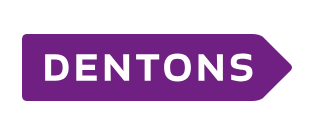 7
Rule 702: (1) Relevance
Evidence must be based on scientific, technical or other specialized knowledge that is useful to the finder of fact in deciding the ultimate issue. 
		Moe v. Grinnell Coll., 547 F. Supp. 3d 841 (S.D. Iowa 2021)

Expert evidence that is speculative is irrelevant, not competent proof, and contributes nothing to the legally sufficient evidentiary basis.  
		J.B. Hunt Transport, Inc. v. Gen. Motors, Corp.¸ 243 F.3d 441 (8th Cir. 2001)

Even if relevant, expert evidence still cannot be substantially outweighed by its prejudicial effect.  Rule 403.
		Lauzon v. Senco Prods., Inc., 270 F.3d 681, 686 (8th Cir. 2001).
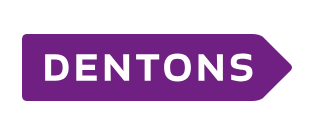 8
Rule 702: (2) Qualified Witness
A witness may be qualified as an expert based upon their knowledge, skill, experience, training or education.  Rule 702.
		
“The test is whether the ... [expert’s] education and experience demonstrate a knowledge of the subject matter.”  
		Hill v. Gonzalez, 454 F.2d 1201, 1203 (8th Cir. 1972)).  

The expert must establish that they have a reliable basis in the knowledge and experience of the discipline. 
		Sundance, Inc. v. DeMonte Fabricating Ltd., 550 F.3d 1356, (Fed. Cir. 2008).
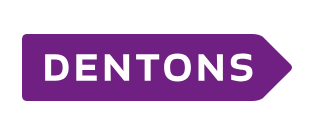 9
Rule 702: (3) Reliability
This is the most extensive analysis of the three factors of Rule 702, which determines if the testimony is “scientific” in nature. 
		
Scientific doesn’t mean “science.” The testimony must be “based on sufficient facts and data” and it must also be the “product of reliable principles and methods…reasonably applied… to the facts of the case.”  	Kumho Tire Co. v. Carmichael, 526 U.S. 137, 151 (1999)

“The emphasis of the reliability assessment is whether the principles that underlie a proposed submission are scientifically valid.”
Weitz Co. v. MH Wash., 631 F.3d 510, 527 (8th Cir. 2011)
10
Rule 702: (3) Reliability
Testimony cannot be excluded simply because the conclusion drawn is novel, if the conclusion is based on reliable methodology and there is not “too great an analytical gap between the data and the opinion proffered.” 
	General Elec. Co. v. Joiner, 522 U.S. 136, 146 (1997)

A party does not need to show the testimony is correct, as long as proper methodology has been applied.  Even if the judge thinks there are “better” grounds for an alternative conclusion, this does not affect admissibility unless the alternative proposed theory is baseless.  
Heller v. Shaw Indus., Inc., 167 F.3d 146, (3rd Cir. 1999)
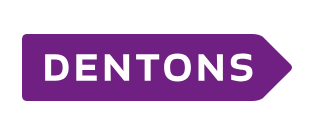 11
Rule 702: (3) Reliability
In evaluating reliability of expert testimony, the court must consider if the Daubert factors are appropriate in the court’s role as gatekeeper.
	Kumho Tire Co. v. Carmichael, 526 U.S. 137, 151 (1999)
 Daubert factors are: 
whether the theory or technique can be or has been tested
whether the theory or technique has been subjected to peer review or publication
whether the theory or technique has a known or potential error rate and standards controlling the technique’s operation, and 
whether the theory or technique is generally accepted in the scientific community.
12
Rule 702: (3) Reliability
Daubert factors are not a definitive checklist test that must be used each time expert admissibility is questioned.  But they should generally be used when they are “reasonable measures of the reliability of expert testimony.”  

If Daubert factors don’t “fit” the Court still must fulfill its gatekeeper role in applying Rule 702. 
		Kumho Tire Co. v. Carmichael, 526 U.S. 137, 151 (1999)
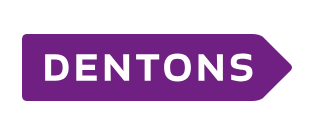 13
2023 Amendments to Fed. R. Evid. 702
Despite Daubert and Kumho Tire, over the years many district courts and circuits became more lenient in admitting expert testimony under Rule 702.   

Rule 702, 2023 Amendment, Advisory Committee changed that. The official comments stated that many courts used a “liberal standard of admissibility” that wrongly presumed that questions about the sufficiency of the expert’s basis or methodology went to the weight of the evidence and not the admissibility.  

“These rulings are an incorrect application of Rule 702.”
14
2023 Amendments to Fed. R. Evid. 702
“Rule 702(d) has also been amended to emphasize that each expert opinion must stay within the bounds of what can be concluded from a reliable application of the expert’s basis and methodology.  Judicial gatekeeping is essential because just as jurors may be unable, due to lack of specialized knowledge, to evaluate meaningfully the reliability of scientific and other methods underlying expert opinion, jurors may also lack the specialized knowledge to determine whether the conclusions of an expert go beyond what the expert’s basis and methodology may reliably support.”
15
2023 Amendments to Fed. R. Evid. 702
The Rules Committee emphasized in the proponent of the witness has the burden of proving the reliability of the testimony “by a preponderance of the evidence” before the testimony can be admitted.   

Judicial gatekeeping concept requires judges to conduct a threshold evaluation of proposed expert testimony whenever expert testimony is offered.
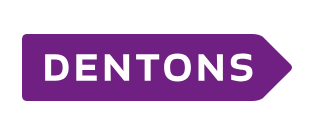 16
Does system provide universally consistent results?
Of course not, it still has an element of subjectivity, and the lawyers and experts matter.   

In Re Zantac (Ranitidine) Products Liability Class Action, 644 F.Supp.3d 1075 (S.D. Florida).  Class action claiming that Zantac caused cancer, due to a chemical in its active ingredient Ranitidine. 

The District Judge ruled the opinion violated Rule 702 and Daubert.  The plaintiffs presented no evidence of studies showing a positive correlation between the ingredient and cancer in humans.  All human studies actually showed the opposite – no increased risk of cancer in humans.
17
Does system provide universally consistent results?
In Re Zantac (Ranitidine) Litigation, 2024 WL 2812168 (Del. 2024). The exact same issue.  A class action claiming that Zantac caused cancer, due to a chemical in its active ingredient Ranitidine. 

But the opposite result.  Court ruled the proffered testimony complied with Rule 702 and Daubert and denied a motion to exclude. The plaintiffs’ experts cited studies which showed one of the ingredients in Ranitidine could cause cancer.  Defendant’s experts argued all studies showed no positive association with Ranitidine and cancer in humans.  The court said it was a jury issue.
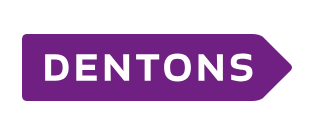 18
Iowa Standards
Iowa has adopted a much more liberal view of the admissibility of expert testimony. 

Iowa R. Evid. 5.702:  
“A witness who is qualified by expert knowledge, skill, experience, training, or education may testify in the form of an opinion or otherwise if the expert’s scientific, technical, or other specialized knowledge will help the trier of fact to understand the evidence or to determine the fact in issue.”
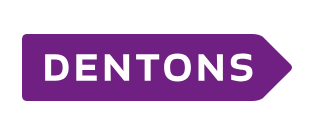 19
Iowa Rule 5.702
Iowa Courts say the Rule has a two-step approach: 

Will the testimony assist the trier of fact? 
Is the witness qualified to testify as an expert by knowledge, skill, experience, training or education. 

Proponent of the expert bears the burden to prove these by a preponderance of evidence 
	Ranes v. Adams Laboratories, 778 N.W.2d 677 (Iowa 2010)
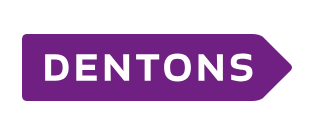 20
Iowa Rule 5.702
Will the testimony assist the trier of fact? 

Is it relevant? 
	The analysis is identical to federal court.  
Rule 403 applies as well. 
Is it reliable?  
	The analysis is much less formal or rigorous than federal court.
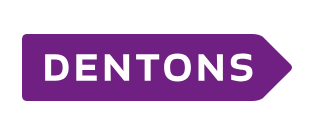 21
Is the Testimony Reliable?
Reliability is left to the Judge on a case-by-case basis, subject to a few broad limitations.  

Courts are instructed to use an “ad hoc approach” to consider whether the expert testimony is reliable enough to assist the trier of fact. 

Judge’s decision won’t be overturned unless “manifest abuse of discretion” and prejudice.
State v. Hall, 297 N.W.2d 80 (1980)
Ranes v. Adams Laboratories, 778 N.W.2d 677 (Iowa 2010)
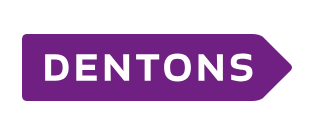 22
Is the Testimony Reliable?
What does “ad hoc” mean in the real world?  Results can vary.  

Two Iowa Supreme Court cases have supported the use of Daubert factors to consider scientific reliability, but both cases said its not required. 

Leaf v. Goodyear, 590 N.W.2d 525 (Iowa 1999)
Ranes v. Adams Laboratories, 778 N.W.2d 677 (Iowa 2010)
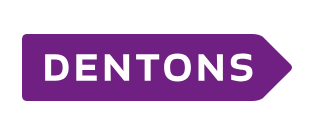 23
Is the Testimony Reliable?
With the “liberal” and “ad hoc” approach, is reliability ever too far of a stretch?  

Yes, but the reported examples are extreme.  

Expert testimony was properly excluded as unreliable when the witness was offered to opine that he could use his “witch stick” or “magic wand” to detect electricity. 
	Schlader v. Interstate Power, 591 N.W.2d 10 (Iowa 1999).
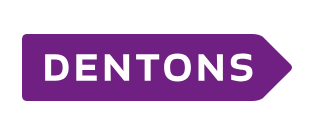 24
Step 2: Is the Expert Qualified?
An expert can be qualified by their knowledge, skill, experience, training or education.  

An expert need not be a specialist, the subject only needs to be “within the general area of expertise” of the witness. 
Mensink v. American Grain, 564 N.W.2d 367 (Iowa 1997). 

It’s a very liberal standard.  However, if an expert admits to facts that establish they do not possess the qualifications during discovery, they will not be permitted to testify on the subject. 
		Quad City Bank & Trust v. Jim Kircher & Assoc., 804 N.W.2d 83 (2011)
25
What can you challenge experts on in Iowa?
Generally, an expert cannot opine on a pure question of law, unless the question of law is an issue of fact (i.e. legal malpractice case). 
Schlichte v. Franklin Troy Trucks, 265 N.W.3d 725 (Iowa 1978)
Crookham v. Riley, 584 N.W.2d 258 (Iowa 1998)

Expert cannot express an opinion that would amount to a revision of the degree of proof necessary for the claim.  A doctor cannot express an opinion in a malpractice case that would equate to a strict liability standard for physicians.  
Zaw v. Birusingh, 974 N.W.2d 140 (Iowa 2021)
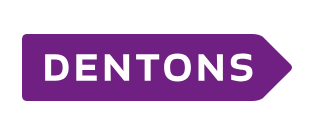 eq
26
What can you challenge experts on in Iowa?
An expert cannot state an opinion based only on facts excluded from evidence.  However, if the opinion is based upon multiple sources, it may still be admissible.
Carolan v. Hill, 553 N.W.2d 882 (Iowa 1996).

An expert should not be permitted to offer an opinion on issues that to a jury would be “familiar [with] in everyday life” 
State v. Boothby, 951 N.W.2d 859 (Iowa 2020).
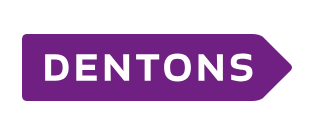 27
What can you challenge experts on in Iowa?
An expert cannot state an opinion as to the credibility of a witness.
State v. Vincik, 398 N.W.2d 788 (Iowa 1987).

An expert cannot state an opinion on mixed questions of fact and law - whether certain facts meet legal standards.
State v. Cromer, 765 N.W.2d 1 (Iowa 2009).
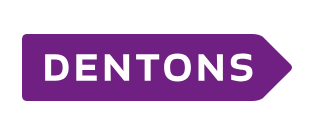 28
What can you challenge experts on in Iowa?
Expert testimony that is not disclosed in accordance with Iowa R. Civ. P. 1.508 may be excluded.  
	
But the results are mixed. 
Appellate court affirmed decision to allow an expert disclosed 67 days before trial, finding no prejudice. 
	Hagendow v. Schmidt, 842 N.W.2d 661 (Iowa 2014).

Appellate court affirmed decision to exclude an expert disclosed three weeks before trial finding it unduly prejudicial. 	
	Farley v. Ginther, 450 N.W.2d 853 (Iowa 1990).
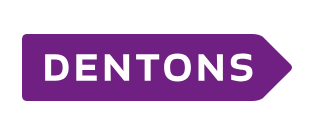 29
What can you challenge experts on in Iowa?
If a statute governs it’s a different story…

Iowa Code § 147.140. Failure strictly comply with certificate of merit within 60 days of answer is fatal. 
		Miller v. Catholic Health Initiatives-Iowa Corp, 7 N.W.3d 367 (Iowa 2024). 

Iowa Code § 668.11. In professional negligence action, disclosing standard of care expert two days after the 180-day deadline without a showing of good cause was deemed fatal.  
		Laden & Pearson v. McFadden, 965 N.W.2d 189 (Iowa Ct. App. 2021).
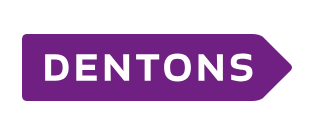 \
30
How to Prepare In Federal Courts
Prepare for Rule 702 Motions during depositions  
Targeted discovery before expert depositions 
Talk to your expert in advance on the methodology used
Get granular when asking what they relied upon in forming their opinions 
Don’t argue with them, walk them as far out on the limb as you can
Don’t overlook treatises or articles relied upon by the expert
Strategically think about when you want to move.  Rule 702 Motions are motions in limine, not substantive motions, but sometimes you want to coordinate the timing and file both.
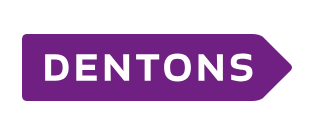 31
How to Prepare in Iowa State Courts
Prepare for trial during expert depositions.  

If you can get the witness to admit they are not qualified to testify on a subject, or admit to facts that establish they are not qualified, the Court might hold them to that.  

Unless the rules change, rely on cross examination.
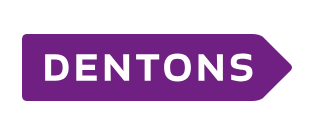 32
THANK YOU!
Mike C. Richards
MIKE.RICHARDS@DENTONS.COM
33